Maintaining Professor Scholarshipon the TJSL Website
Patricia RamertWeb Application Developer
June 22, 2012
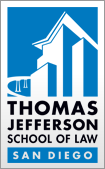 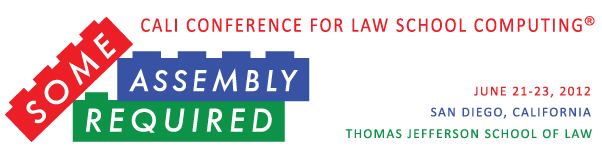 Talking Points
About TJSL Professor Profiles
Version Iterations and Exploration
The “Scholar” Module
Demo
2
About TJSL Professor Profiles
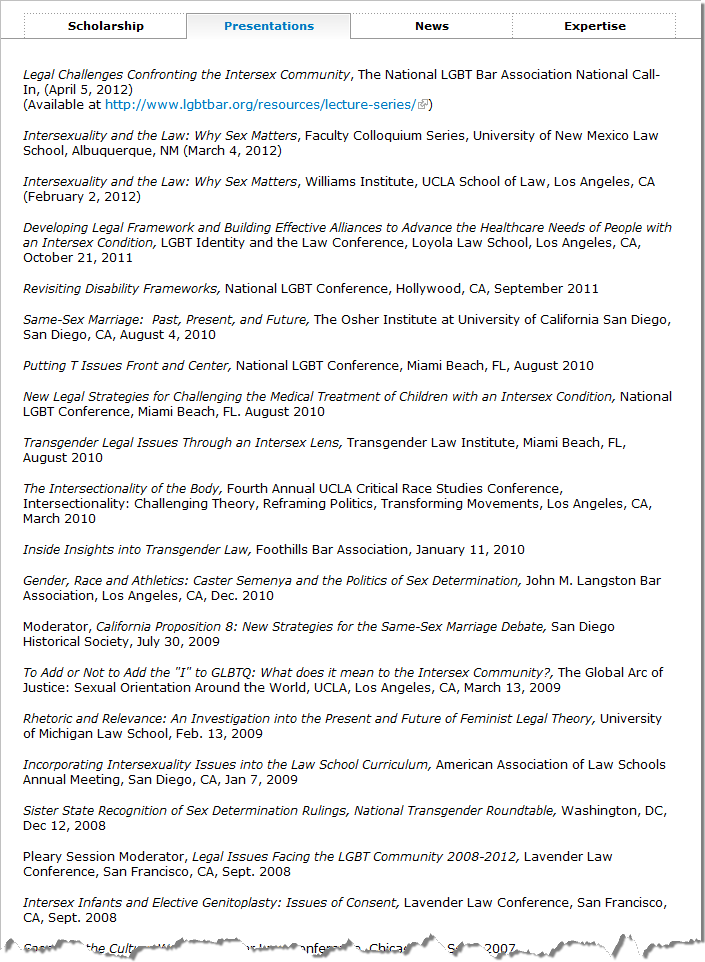 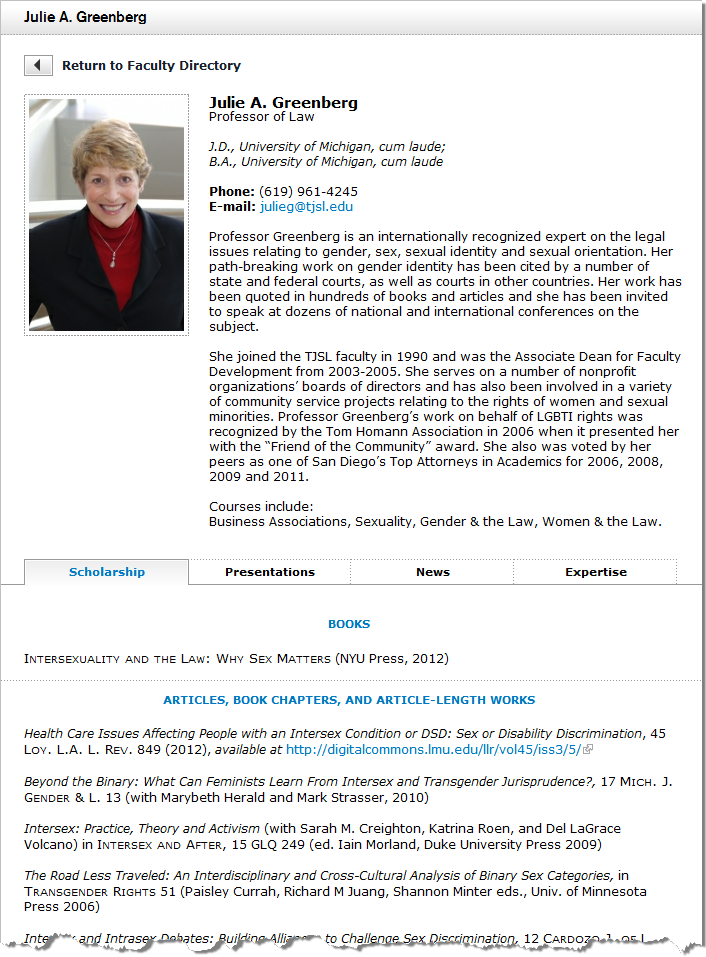 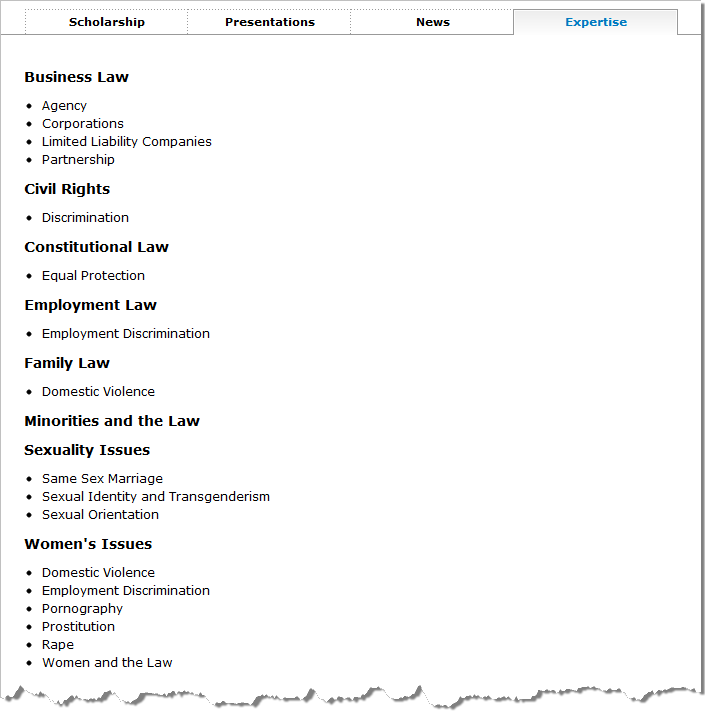 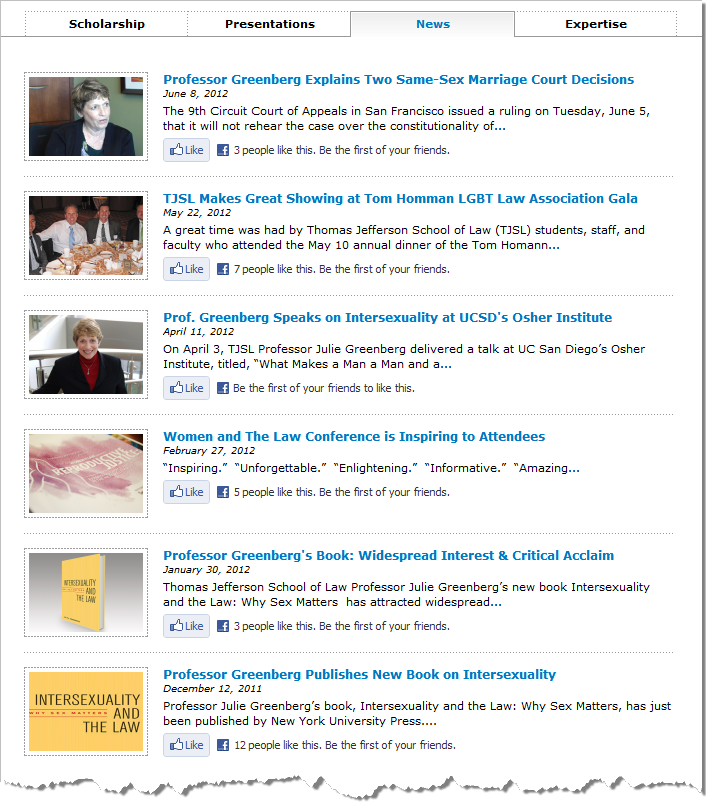 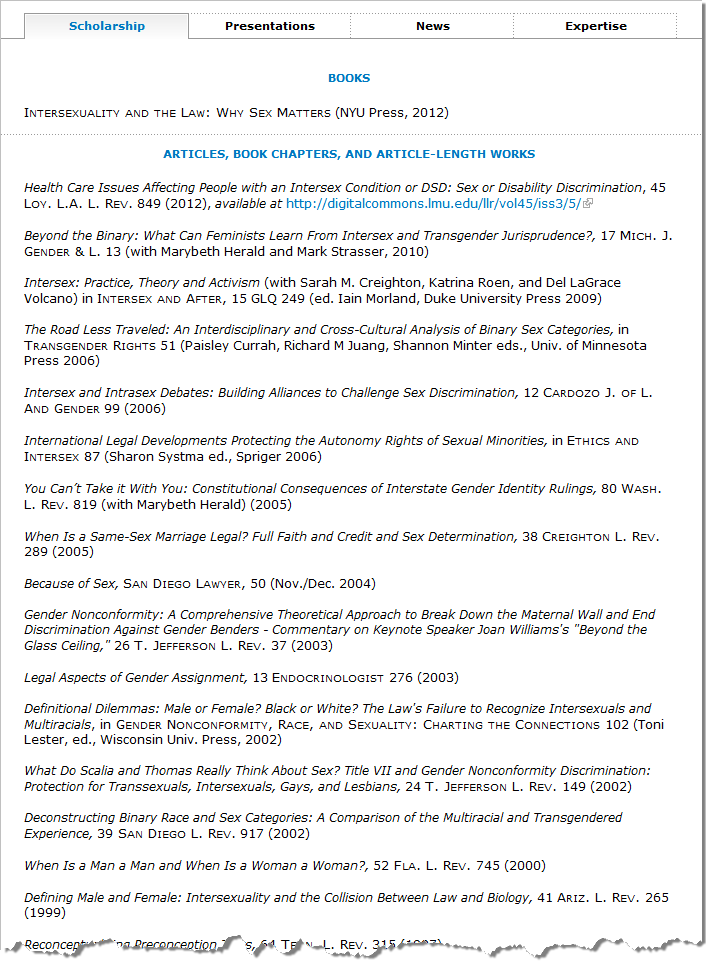 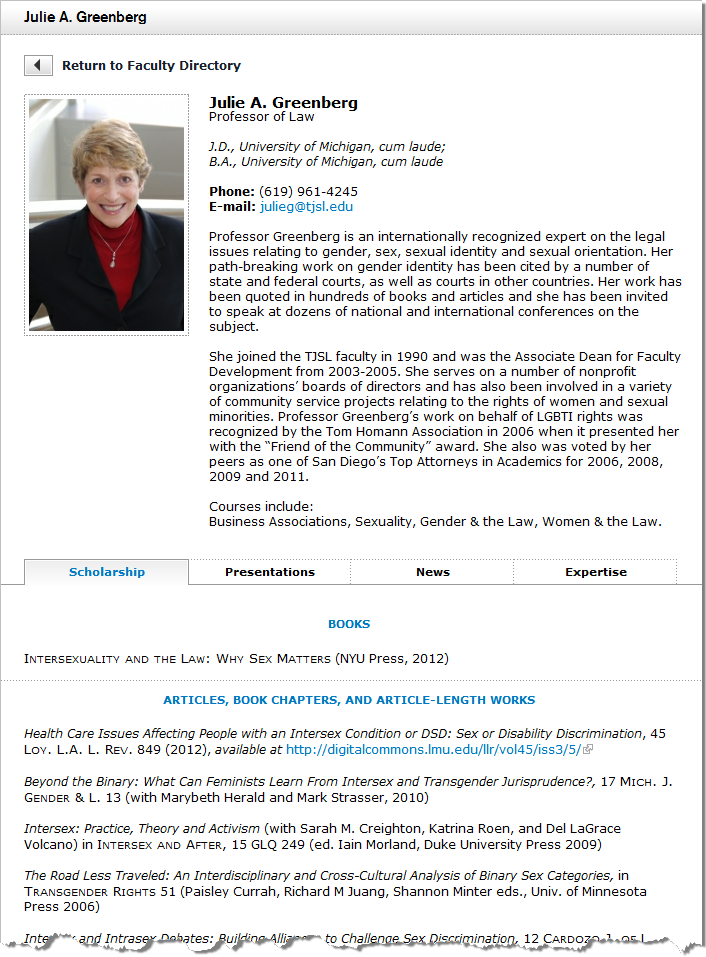 Biography
Scholarship
Books
Editorships
Scholarly Articles
Presentations
News
Expertise
http://www.tjsl.edu/tjsl-faculty
http://www.tjsl.edu/directory/julie-greenberg
3
About TJSL Professor Profiles (con’t)
Book Citation 1
Book Citation 1
Book Citation 2
Book Citation 3
Book Citation 2
Book Citation 3
4
Version #1
Profile Content Type
Books
Book 1
Book 2...
Book n
Editorships
Editorship 1
Editorship 2...
Editorship n
First Name
Last Name
Job Title
Phone
E-mail
Office Number
Employee Type
Biography
Education
Expertise
Photo
Unique ID (nid)
Articles
Article 1
Article 2...
Article n

Presentations
Presentation 1
Presentation 2...
Presentation n
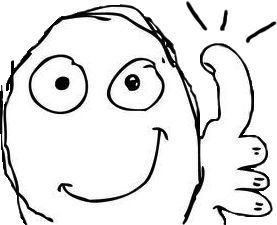 One place to edit them all!
http://ragemaker.net/images/?img=Happy/09.png
6
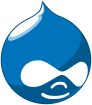 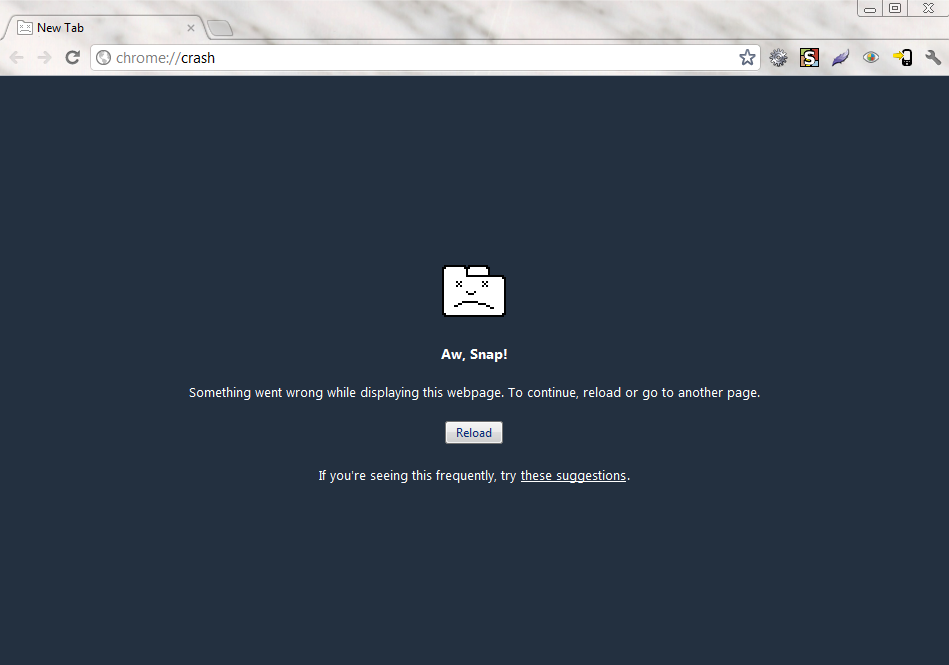 8
Version #2
Profile Content Type
Books Content Type
Editorships Content Type
Unique ID (nid)
Editorships
Editorship 1
Editorship 2...
Editorship n
Unique ID (nid)
Books
Book 1
Book 2...
Book n
First Name
Last Name
Job Title
Phone
E-mail
Office Number
Employee Type
Biography
Education
Expertise
Photo
Unique ID (nid)
Presentations Content Type
Articles Content Type
Unique ID (nid)
Articles
Article 1
Article 2...
Article n
Unique ID (nid)
Presentations
Presentation 1
Presentation 2...
Presentation n
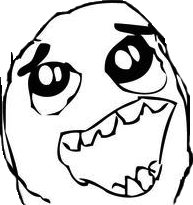 Oh man, this is going to work!
http://ragemaker.net/images/?img=Happy/11.png
9
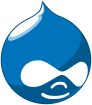 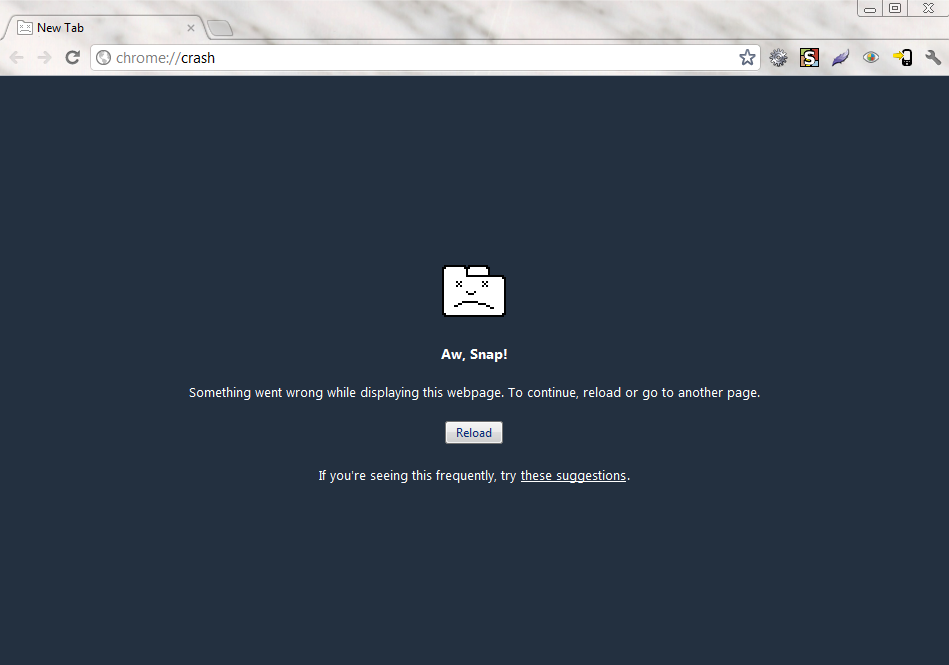 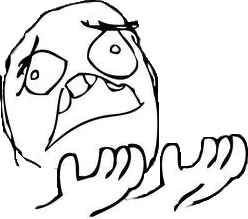 Why do you keep crashing?
http://ragemaker.net/images/?img=Sad/10.png
10
What Happened?
CKEditor
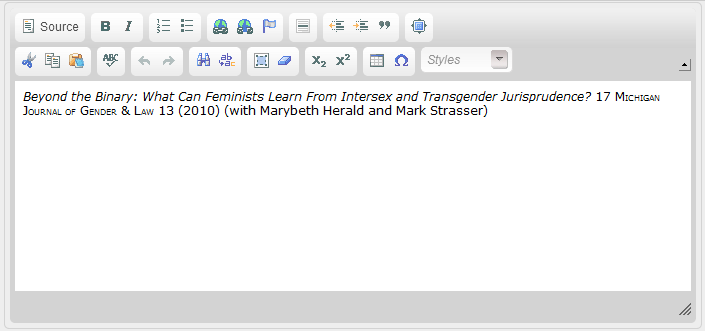 Plain Text Editor
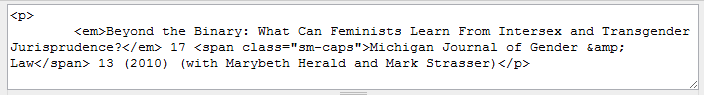 11
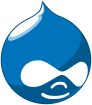 Previous Workflow
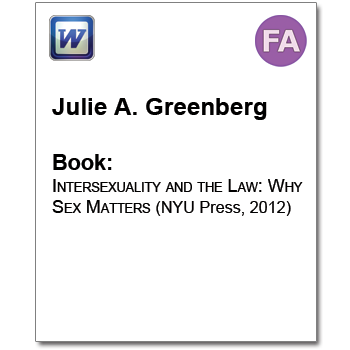 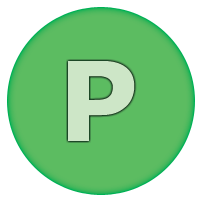 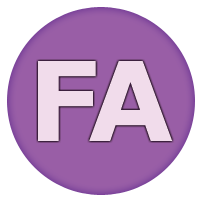 Submit paper form
Format citation
Updates via email
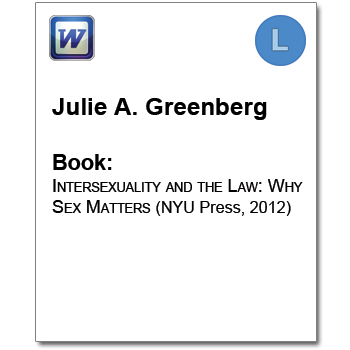 Update site via copy & paste
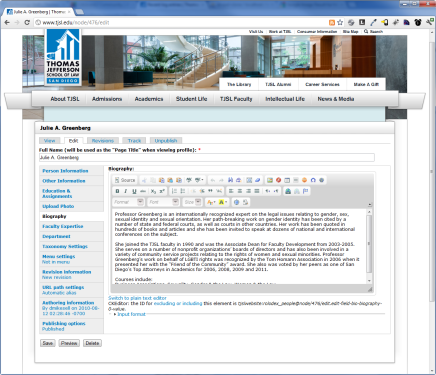 Review citations
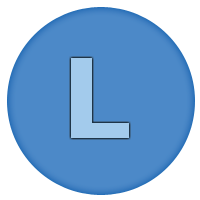 Updates
via email
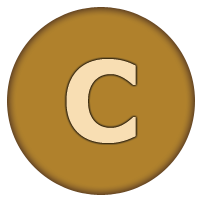 13
Team Players
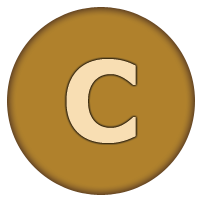 Diana Mikesell Web & Graphics Coordinator
Lori WulfemeyerCommunications Director
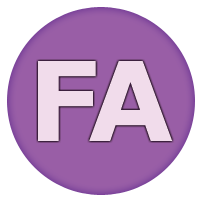 Donna GehlkenFaculty Assistant
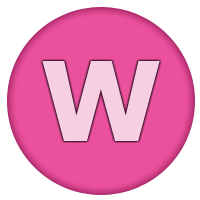 Patty RamertWeb Application Developer

James CooperFormer TJSL CIO
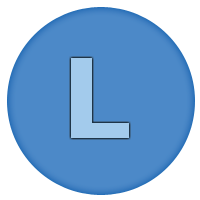 Catherine Deane
Reference Librarian
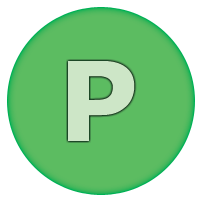 Julie Greenberg
Professor of Law
15
The Need
Paperless
Reduce copying, pasting, and reformatting
Reduce time to update professor pages
Workflow and revision tracking
Forms
Citation Metadata
Stop browser crashes
16
Enable Scholar
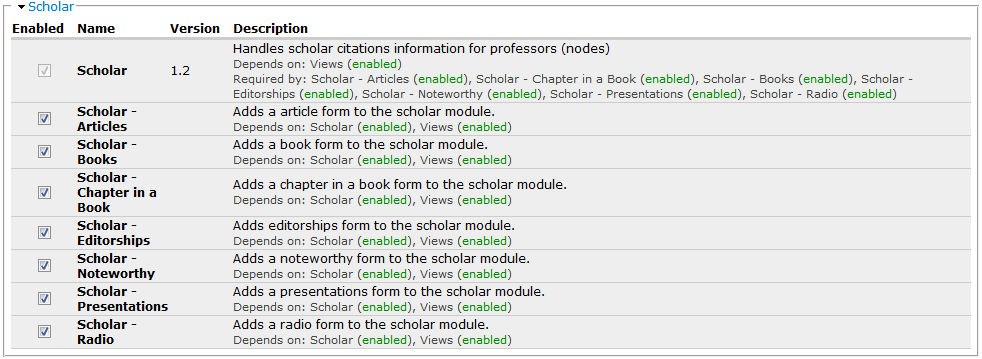 18
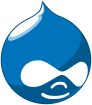 Scholar Configuration
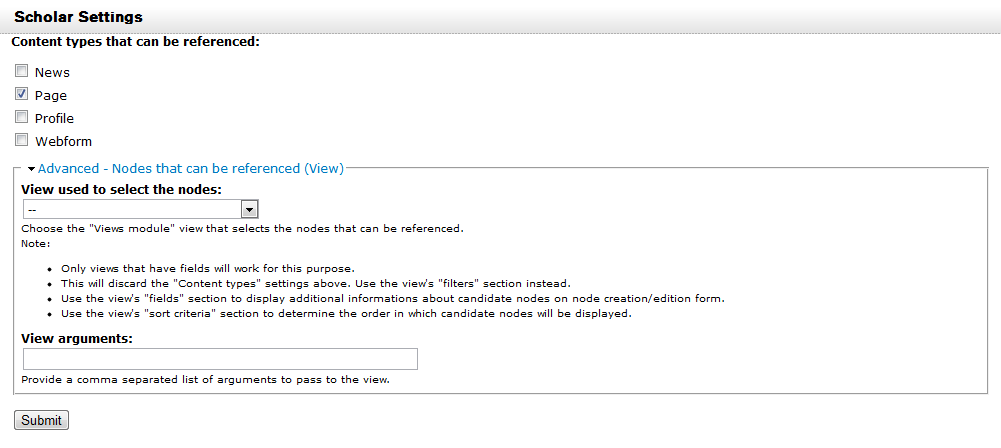 19
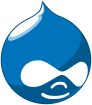 Scholar Permissions
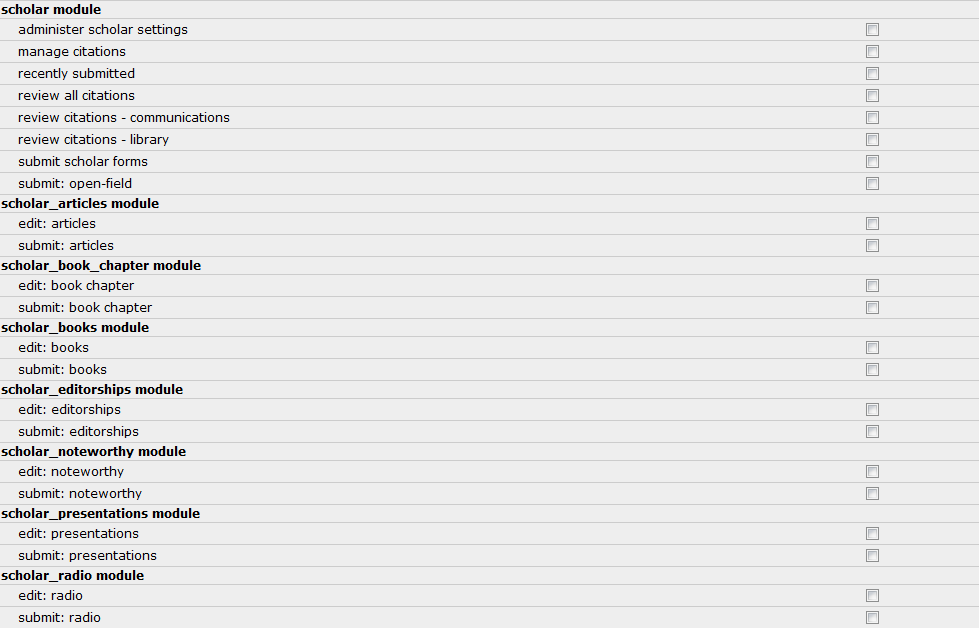 20
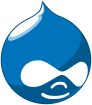 Scholar Homepage
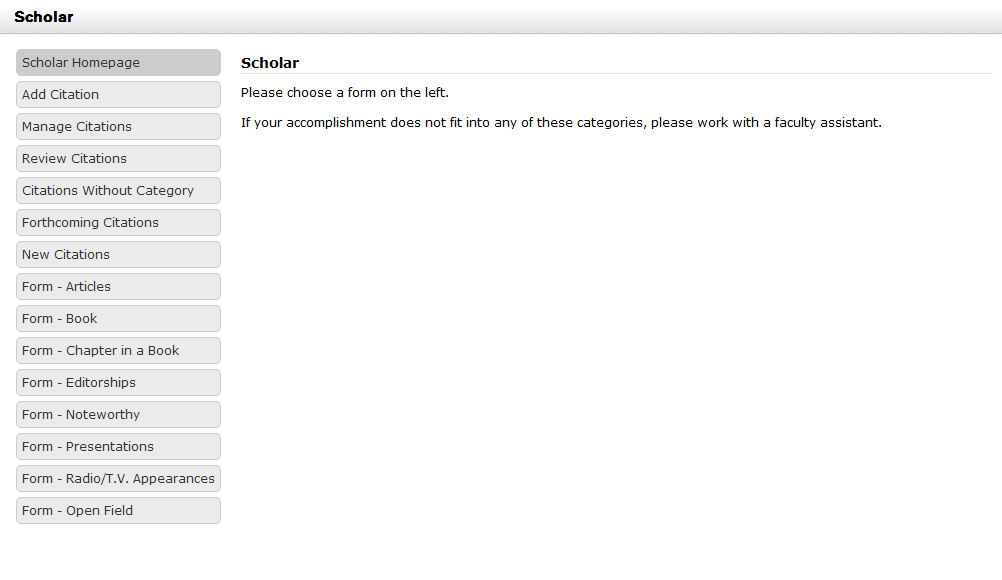 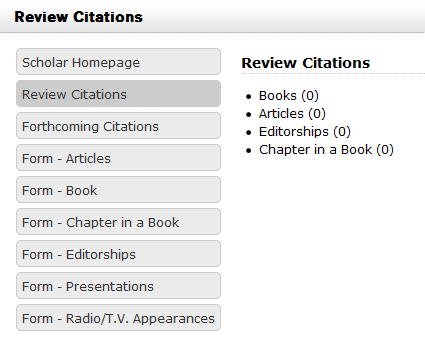 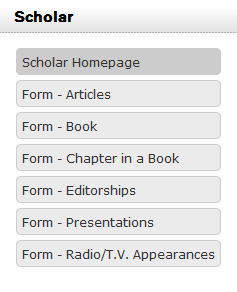 21
Scholar Forms
Articles 
Books 
Book Chapter 
Editorships 
Presentations
Radio & TV Appearances
Noteworthy
Open Field
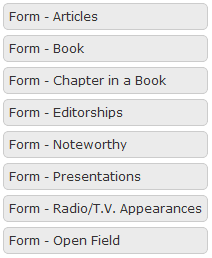 22
Forms
Book
Articles
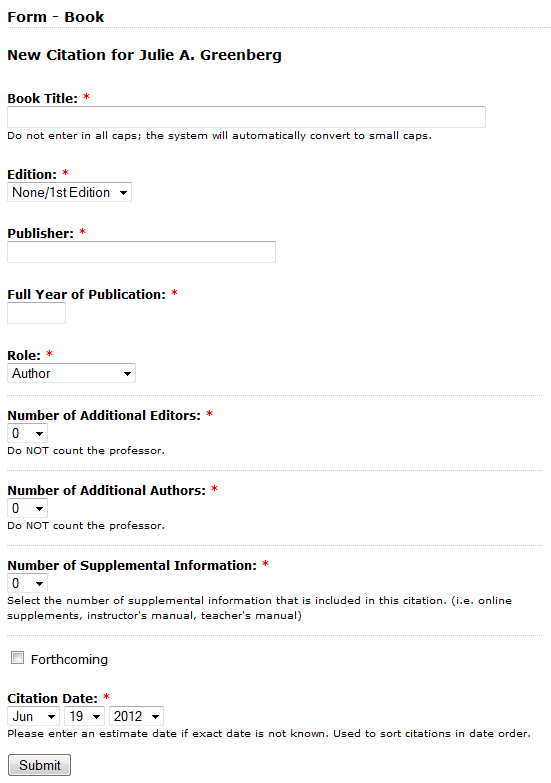 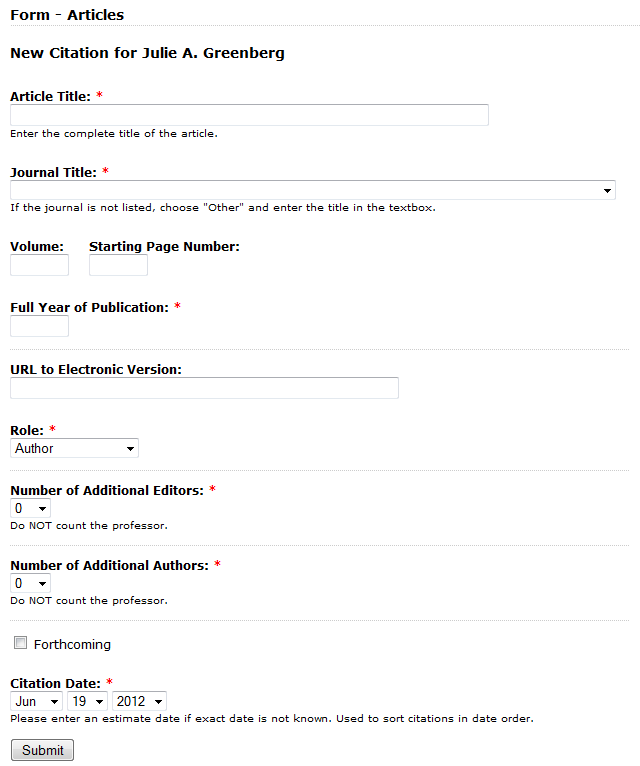 23
CLICK
Scholar Workflow
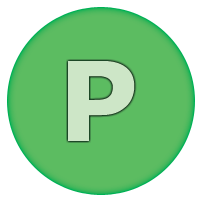 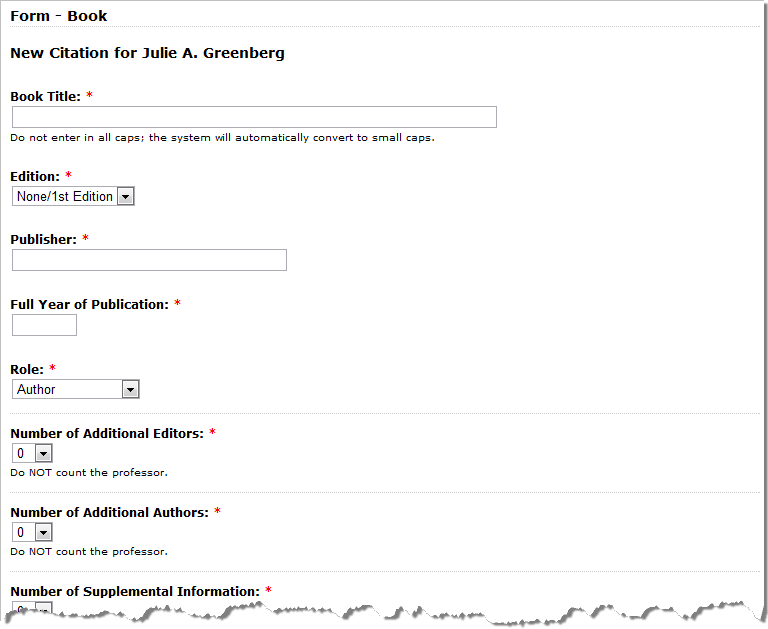 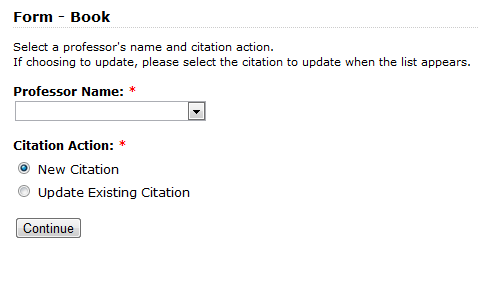 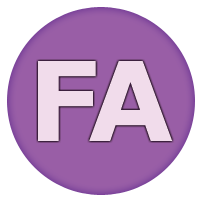 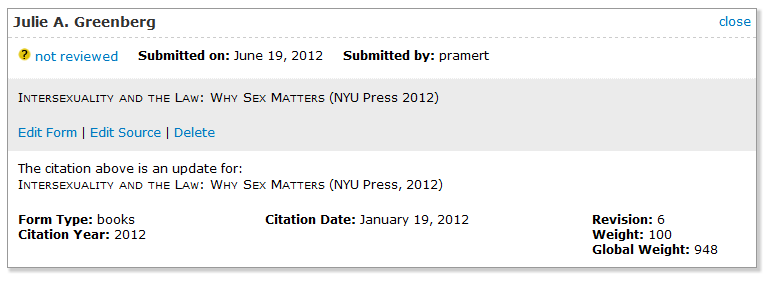 25
[Speaker Notes: Workflow
Professor or Faculty Assistants complete and submit the form
Submission goes into Library or Communications review queue
Library or Communications edits the citation (if necessary) and marks the citation as reviewed
Citation automatically appears on the professor profile and designated areas on the site.]
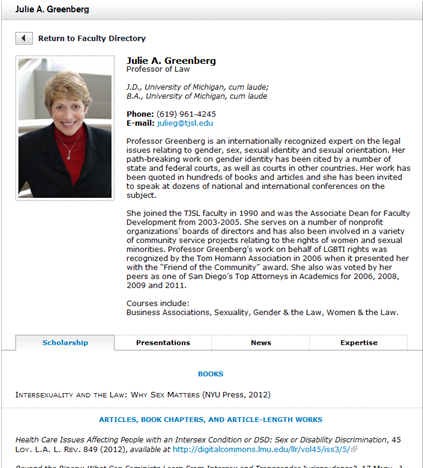 Scholar Workflow (con’t)
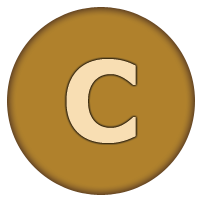 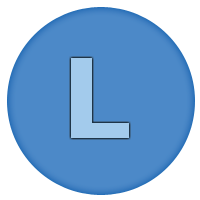 Reviewed

Display on site
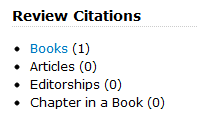 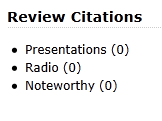 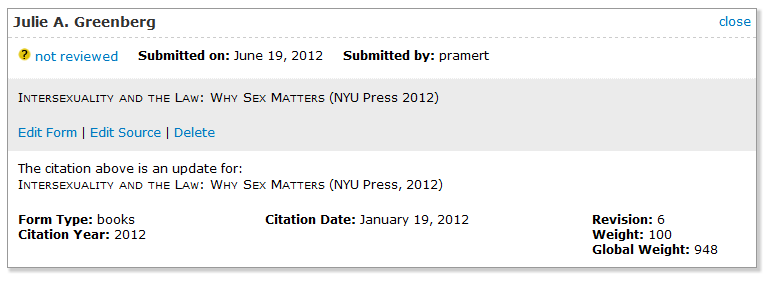 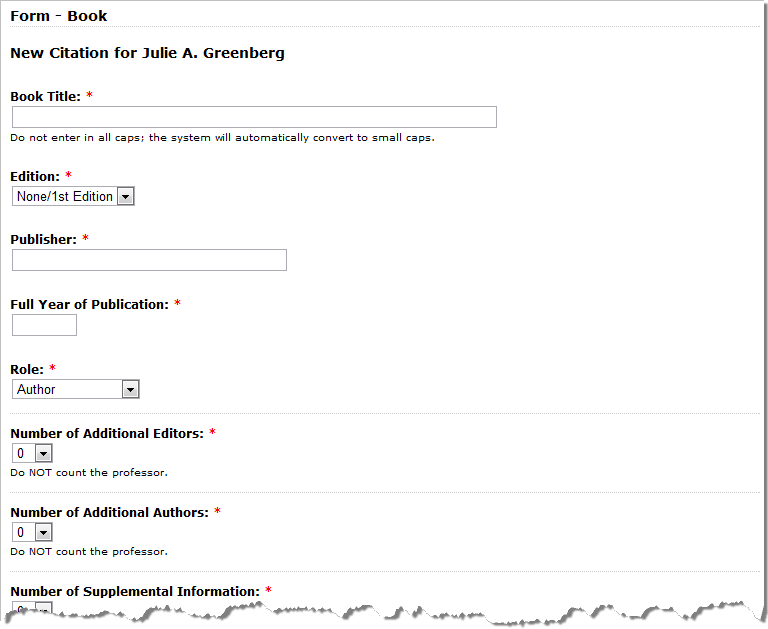 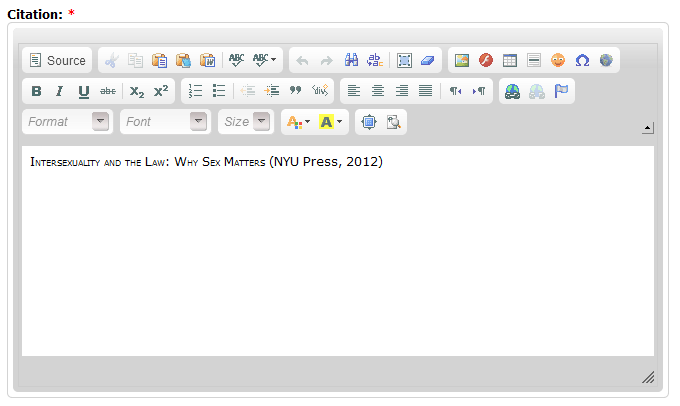 Not reviewed

Edit Source
Not reviewed

Edit Form 
(if applicable)
26
[Speaker Notes: Workflow
Professor or Faculty Assistants complete and submit the form
Submission goes into Library or Communications review queue
Library or Communications edits the citation (if necessary) and marks the citation as reviewed
Citation automatically appears on the professor profile and designated areas on the site.]
CLICK
Views
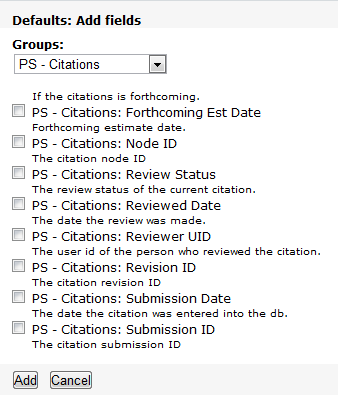 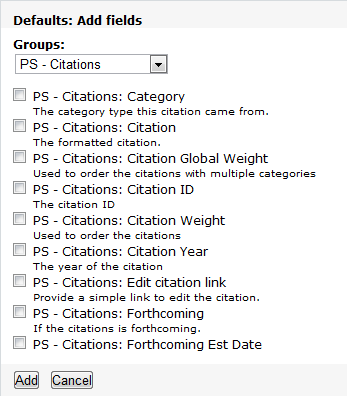 28
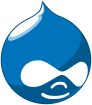 Views
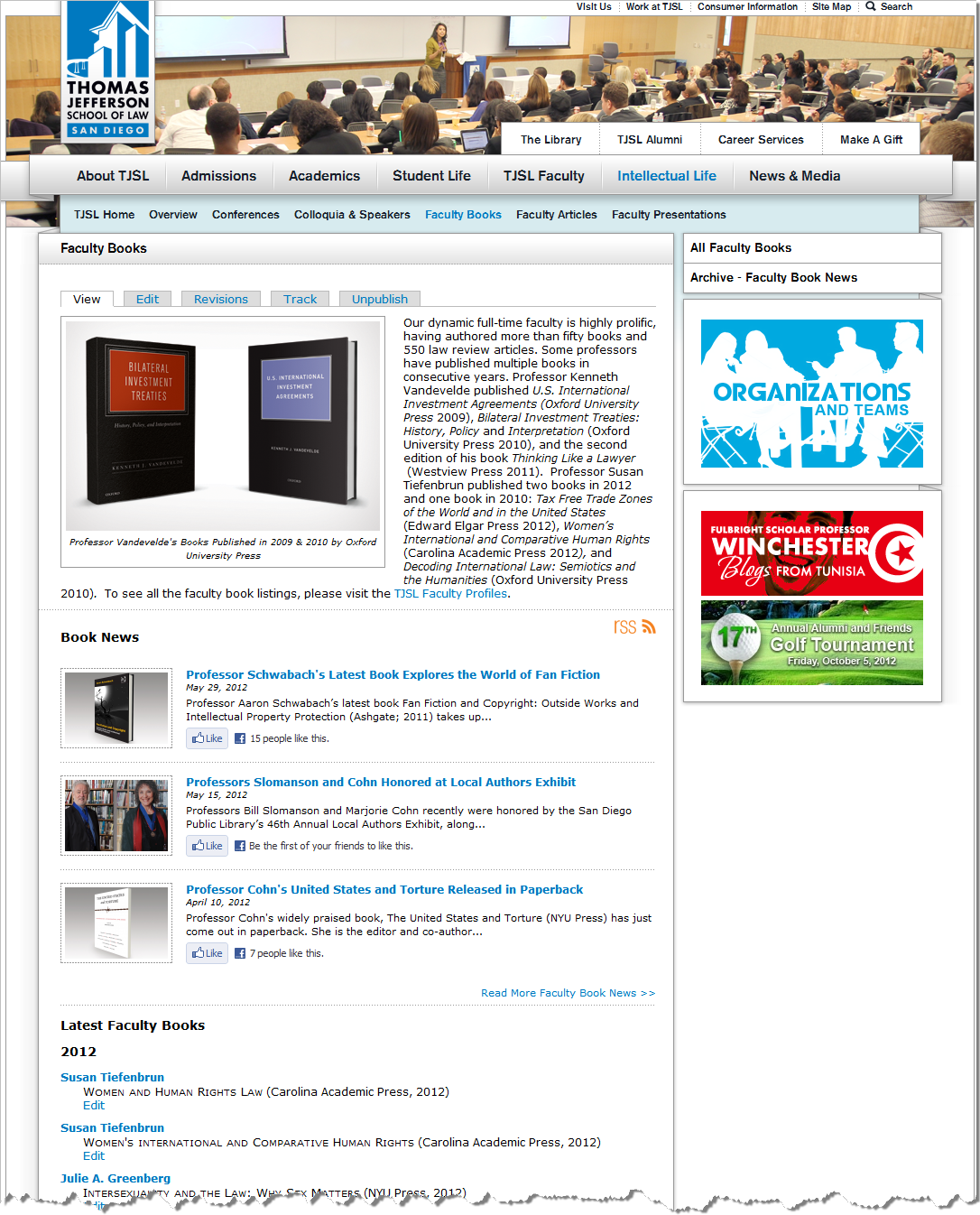 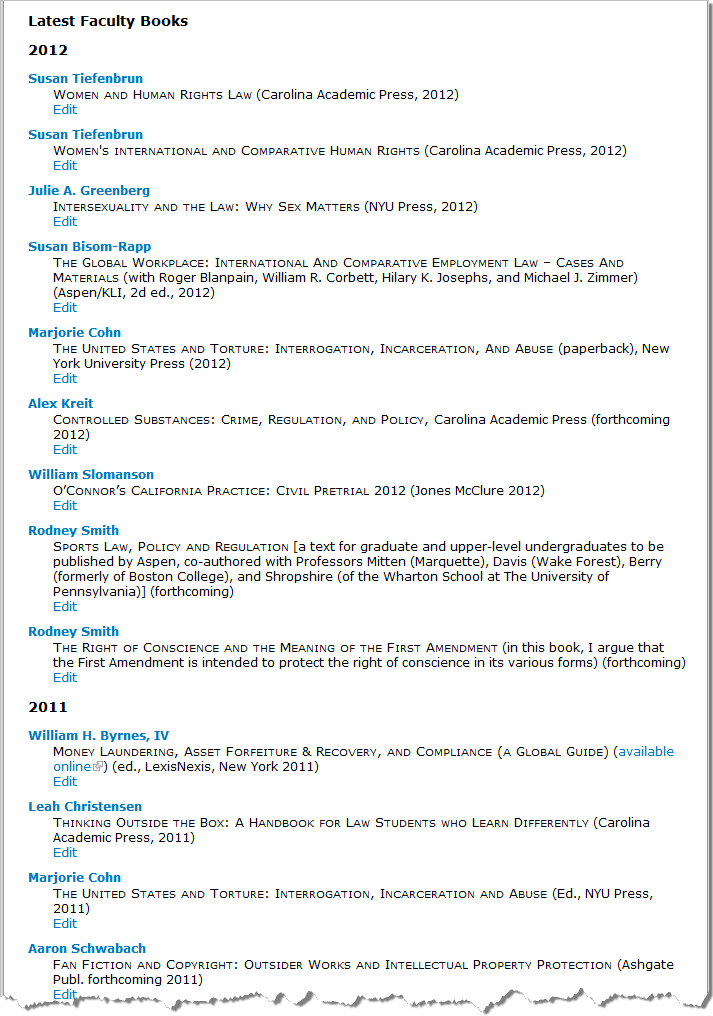 29
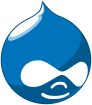 Extra Features
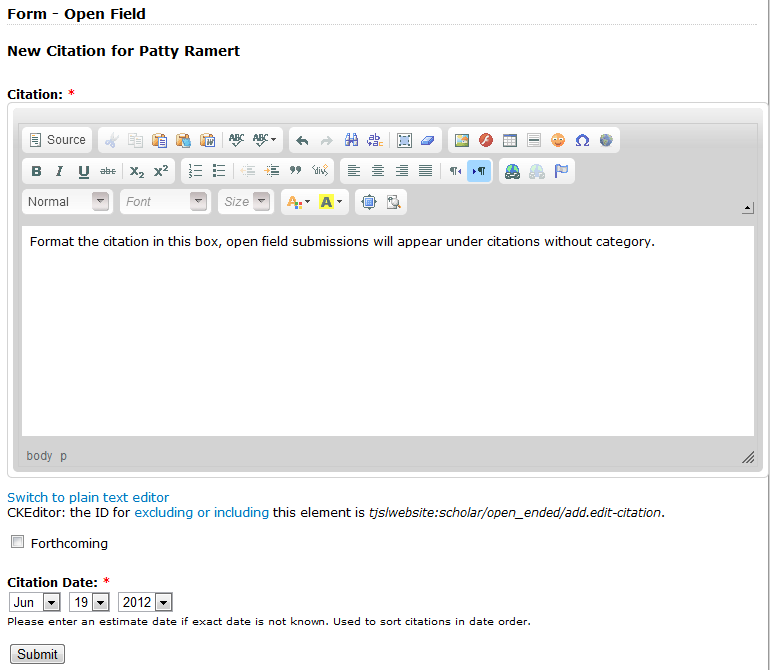 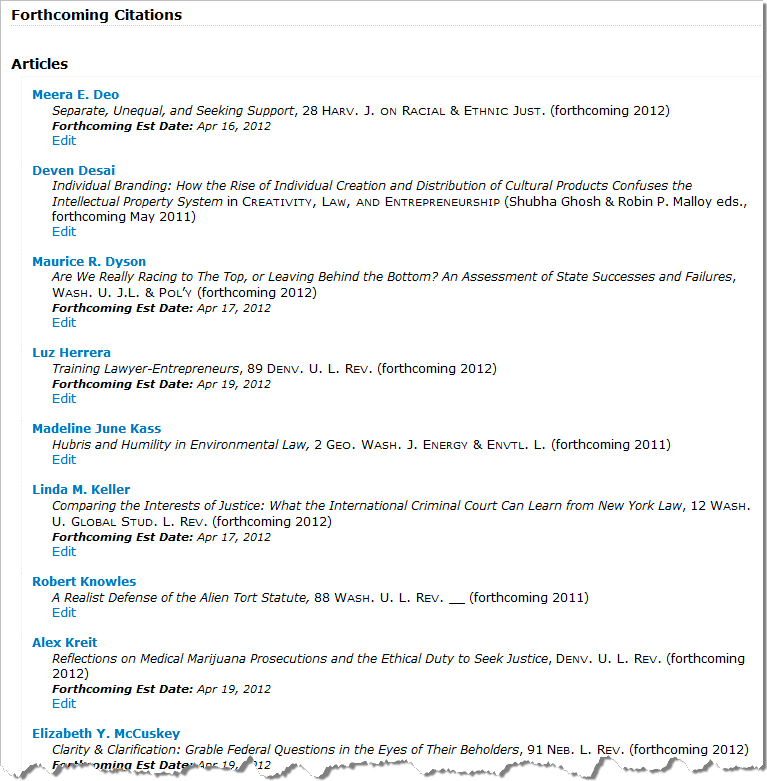 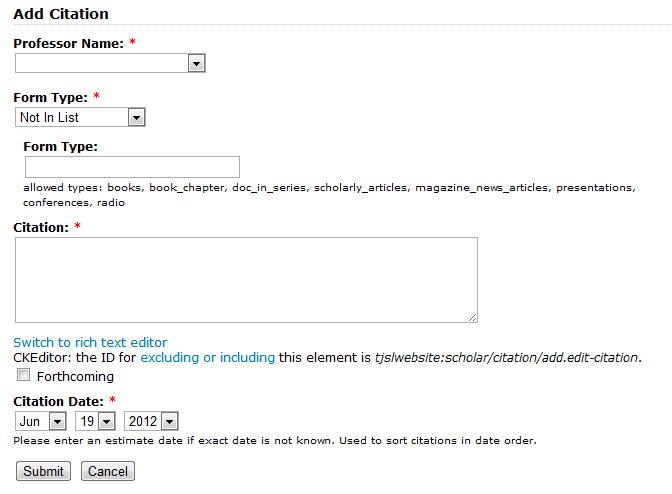 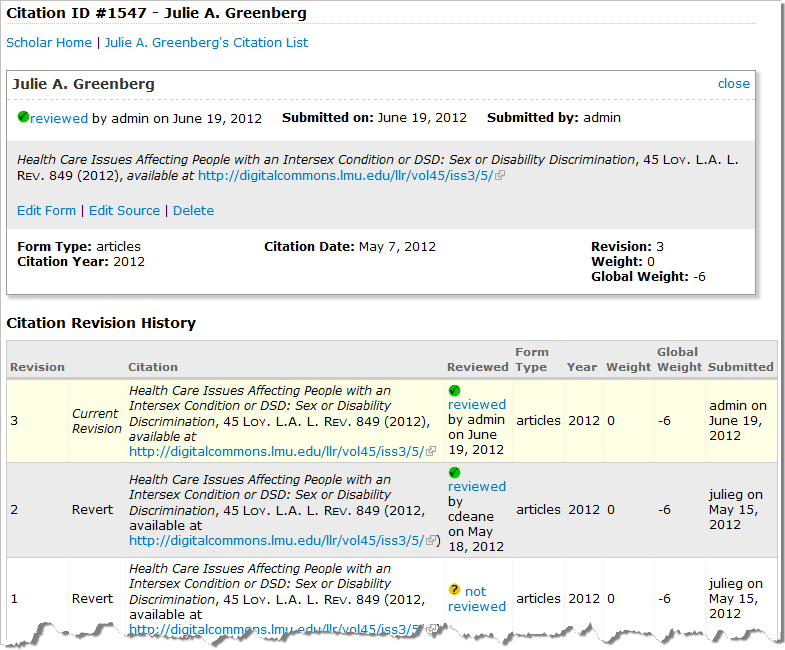 Forthcoming
New Citations List
Admin
Add Citation
Open-Field Form(aka “not in list”)
Manage Citation
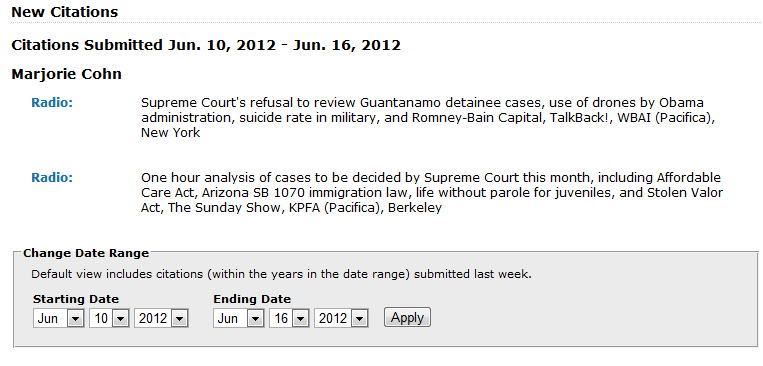 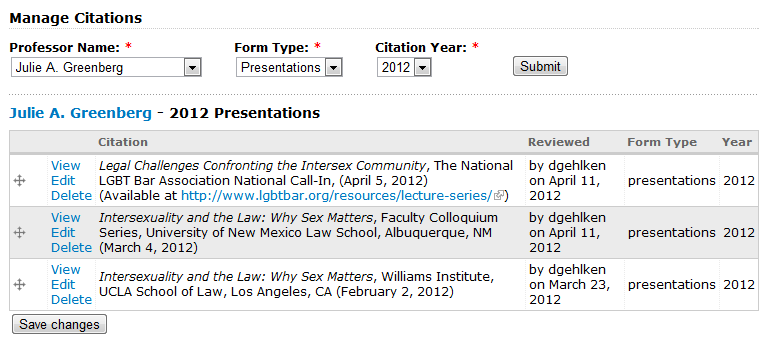 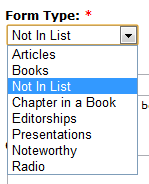 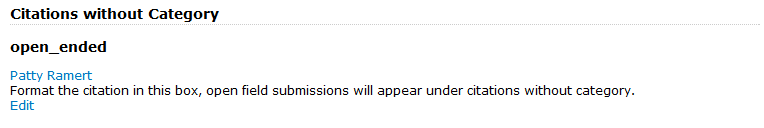 30
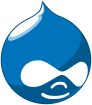 DEMO
Future
Continue to improve auto-generated citations
Word doc download
Revert/Delete History
Email alerts
More citation types
32
[Speaker Notes: Future
Download Word Doc
Email alerts
More citation types]
Thank You!
Questions?			Comments?